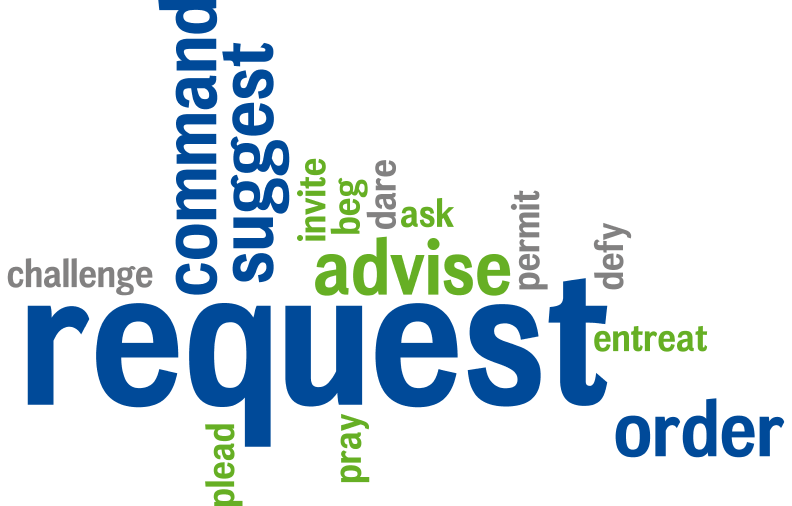 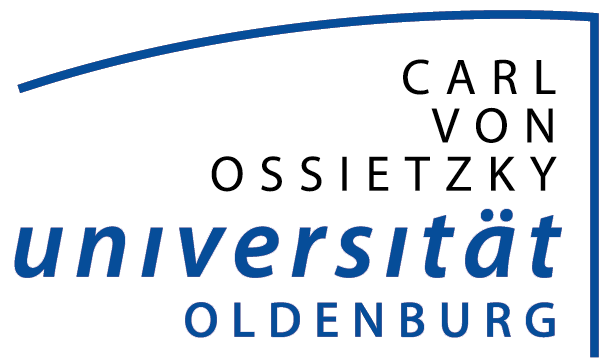 TITLE title title title title title title title: Title title title title title title title title title title title title title title
Name, Name & Name, Name
METHODOLOGY
INTRODUCTION
Text text text text text text text text text
Text
Text text text text text text text text
Text text text text text text
Text text text text text text text text text
Text text text
Text
Text text text text text text text
Text text text text text text text text text
Text text text text text text text
Text text text
Text text text text text text text text text text text text text text text text
Text
text
text
Text text text text text text text text text text text text text text text text text text 

A:    				
B:   blablablabalab
Referece
Text text text text text text text text text text text text text text text text 
Text text text text text text text text text text
Text text text text text text text text (a) text text text (b) text text
Text text text text text text text text text text text
Text

Text
Text
Text
Text text text text text text text text text text
Text text text text text text text text text text
Text text text text text text text text text text
Text Text text text text text text text text  text text text text text text text? 

 Hypothesis: text text text text text text text text text text text text text text text text
Text Text text text text text text text text  text text text text text text text? 

 Hypothesis: text text text text text text text text text text text text text text text text
RESULTS 1
RESULTS 2
(2) Text
Text text text text text text text text text text
Text text text text text text text 
Text text text text text text text text
(1) Text
Text text text text text text text text
Text text text text text text text text text text
Text text text text text
Text text text text text text text text
Text text text text text text text text text text text 
Text text text text text text text text text 
Text text text text text text text text
Text text text
Text
Text text text text text text

Text text text
Text
Text text text text text text text text text text text text text.
Text text text text text text text text.
Reference
Reference
Reference
Reference
Reference
Reference
Reference
Reference
Reference
Reference